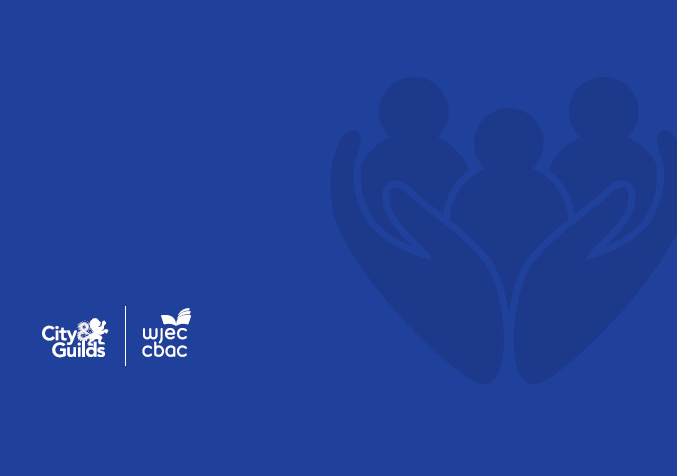 TAG Iechyd a Gofal Cymdeithasol, a Gofal Plant
Arweiniad i'r Arholiad
U2 Llwybr Iechyd a Gofal Cymdeithasol Oedolion
Uned 5 – Safbwyntiau damcaniaethol ar ymddygiad oedolion (1570U5)
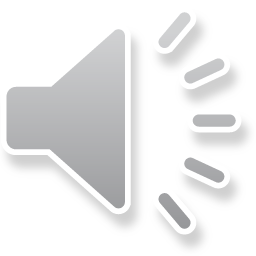 [Speaker Notes: Helo a chroeso i'r Arweiniad i'r Arholiad ar gyfer TAG Iechyd a Gofal Cymdeithasol, a Gofal Plant Uned 5 i'w asesu gyntaf yn 2022.
Dr Rhian Bosanko ydw i, sef y Prif Arholwr ar gyfer Uned 5.]
Yr hyn y dylai fod gennych chi o'ch blaen:
Copi o'r papur arholiad
Llyfryn ateb/papur llinellau
Deunydd adnoddau ychwanegol
Pen, pensil a phren mesur
Aroleuwr
Oriawr
Nodiadau Post-it
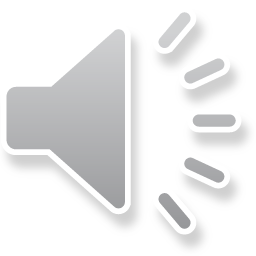 [Speaker Notes: Yr hyn y dylai fod gennych chi o'ch blaen:
 copi o'r papur arholiad
 llyfryn ateb/papur llinellau,
deunydd adnoddau ychwanegol
 pen, pensil a phren mesur
aroleuwr
 oriawr 
nodiadau Post-it]
Cynnwys y papur arholiad hwn:
Uned 5 yw’r papur hwn
Mae'n profi ‘Safbwyntiau damcaniaethol ar ymddygiad oedolion’
Mae’r arholiad mewn dwy adran: adran A (40 marc) ac adran B (60 marc). 
Bydd y cwestiynau yn adran A yn ymwneud ag astudiaeth achos.
Caiff crynodeb o’r astudiaeth achos ei ryddhau ymlaen llaw a chaiff ei gyhoeddi ar wefan ddiogel CBAC i’w ddosbarthu i ymgeiswyr o 1 Mawrth yn y flwyddyn asesu. 
Mae'r papur arholiad yn cynnwys 5 cwestiwn. Mae 2 gwestiwn yn ymwneud ag adran A ac mae 3 chwestiwn yn ymwneud ag adran B
Mae'r arholiad yn para 2 awr 30 munud
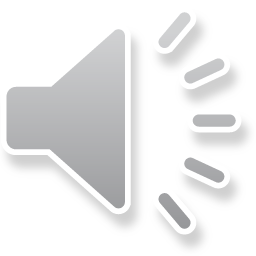 [Speaker Notes: Uned 5 ‘Safbwyntiau damcaniaethol ar ymddygiad oedolion’ yw’r papur hwn.
Mae’r arholiad mewn dwy adran: adran A (40 marc) ac adran B (60 marc)
Mae Adran A yn ymwneud ag astudiaeth achos
Mae crynodeb o’r astudiaeth achos yn cael ei ryddhau ymlaen llaw ym mis Mawrth cyn yr arholiad yn yr haf
Mae’r arholiad yn cynnwys 5 cwestiwn; mae 2 ohonynt yn ymwneud ag adran A a 3 yn ymwneud ag adran B
Mae'r arholiad yn para 2 awr 30 munud]
Beth y dylwn i ei wneud gyda’r crynodeb o’r astudiaeth achos sy'n cael ei ryddhau ymlaen llaw?
Mae amlinelliad o'r cyd-destun ar gyfer Adran A yn yr arholiad Uned 5 ar gyfer haf xx i'w weld isod.

Mae Sam yn oedolyn ifanc sy'n dod o gefndir cymhleth sydd wedi gadael yr ysgol heb lawer o gymwysterau. Ar hyn o bryd, mae Sam yn ddi-waith ac yn byw gartref gyda'i fam, ei dad a'i chwaer ifancaf sy'n mynd i'r coleg lleol. Mae rhieni Sam yn poeni am ei ddyfodol. Mae ei fam, Sue, yn poeni am iechyd meddwl a llesiant Sam ac mae hyn yn effeithio ar iechyd a llesiant Sue ei hun.   Ar ôl ymweld â'i feddyg teulu, atgyfeiriwyd Sam at gwnselydd.

Er mwyn paratoi ar gyfer Adran A yn y papur arholiad Uned 5, rydych chi'n cael eich cynghori i ymchwilio i'r canlynol: 
• ffactorau sy’n effeithio ar ymddygiad oedolion
• pwysigrwydd ac effeithiau gwydnwch wrth ddelio â lleoliadau a sefyllfaoedd gofal 
• damcaniaethau allweddol sy'n ymwneud â deall a rheoli ymddygiadau penodol 
• dulliau allweddol mewn ymarfer sy'n ymwneud â datblygiad ac ymddygiad oedolion.

Bydd hyn yn eich galluogi i baratoi ar gyfer yr arholiad drwy roi gwybodaeth i chi am bwnc/pynciau yr astudiaeth achos er mwyn i chi allu rhoi ffocws i'ch ymchwiliad.
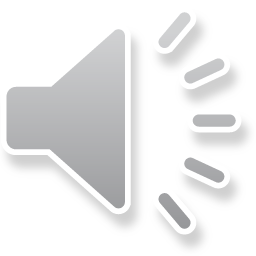 [Speaker Notes: Mae’r astudiaeth achos sy'n cael ei rhyddhau ymlaen llaw yn cynnig trosolwg o’r astudiaeth achos lawn a fydd yn adran A o’r papur arholiad.]
Beth y dylwn i ei wneud gyda’r crynodeb o’r astudiaeth achos sy'n cael ei ryddhau ymlaen llaw?
Darllenwch drwy’r crynodeb yn ofalus. Bydd hyn yn eich helpu i ddeall cyd-destun yr astudiaeth achos.
Defnyddiwch aroleuwr i nodi ffeithiau allweddol am bwnc/pynciau allweddol y crynodeb, e.e.:
Mae Sam yn oedolyn ifanc sy'n dod o gefndir cymhleth sydd wedi gadael yr ysgol heb lawer o gymwysterau. Ar hyn o bryd, mae Sam yn ddi-waith ac yn byw gartref gyda'i fam, ei dad a'i chwaer ifancach sy'n mynd i'r coleg lleol. Mae rhieni Sam yn poeni am ei ddyfodol. Mae ei fam, Sue, yn poeni am iechyd meddwl a llesiant Sam ac mae hyn yn effeithio ar iechyd a llesiant Sue ei hun.   Ar ôl ymweld â'i feddyg teulu, atgyfeiriwyd Sam at gwnselydd.

 Gallwch ddefnyddio’r ffeithiau hyn i greu map meddwl neu ffeil ffeithiau am eich pwnc/pynciau allweddol, sef Sam a Sue yn yr enghraifft hon
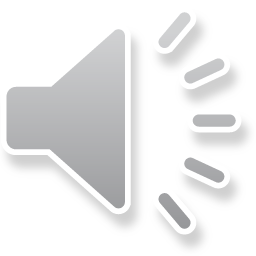 [Speaker Notes: Cymerwch amser i ddarllen y crynodeb yn ofalus.
Defnyddiwch aroleuwr i nodi ffeithiau allweddol am bwnc/pynciau yr achos
Yna crëwch fap meddwl neu ffeil ffeithiau am y pwnc/pynciau allweddol]
Beth y dylwn i ei wneud gyda’r crynodeb o’r astudiaeth achos sy'n cael ei ryddhau ymlaen llaw?
Ar ôl i chi lunio eich map meddwl/ffeil ffeithiau, bydd angen i chi ystyried y pwyntiau canlynol a sut maen nhw'n berthnasol i’r ffeithiau allweddol rydych chi wedi’u nodi a gwneud nodiadau cryno sy’n ymdrin â phob un o’r pwyntiau isod.
1  Ffactorau sy’n effeithio ar ymddygiad oedolion 
Ystyriwch Sam a Sue
2 Pwysigrwydd ac effeithiau gwydnwch wrth ddelio â lleoliadau a sefyllfaoedd gofal 
Ystyriwch Sam a Sue
3 Damcaniaethau allweddol sy'n ymwneud â deall a rheoli ymddygiadau penodol 
Sut byddai’r damcaniaethau gwahanol yn esbonio ymddygiad Sam/Sue? 
4 Dulliau allweddol mewn ymarfer sy'n ymwneud â datblygiad ac ymddygiad oedolion
Pa ddull/dulliau y gellid ei ddefnyddio/eu defnyddio yn ystod sesiynau cwnsela Sam a sut byddai hyn yn ei helpu? Pa ddull y gellid ei ddefnyddio i helpu Sue i reoli ei hiechyd a’i llesiant?
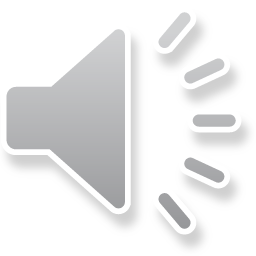 [Speaker Notes: Defnyddiwch eich map meddwl/ffeil ffeithiau i ystyried pob un o’r pwyntiau a sut maen nhw'n berthnasol i’r ffeithiau allweddol, yna gwnewch nodiadau cryno i baratoi ar gyfer cwestiynau arholiad posibl.

Ni chewch fynd â’ch nodiadau gyda chi i’r arholiad, eu pwrpas yw eich helpu i baratoi i ateb cwestiynau sy’n ymwneud â’r astudiaeth achos.]
Beth ddylwn i ei wneud gyntaf?
1. Darllenwch glawr blaen y papur arholiad
TAG SAFON UWCH IECHYD A GOFAL CYMDEITHASOL, A GOFAL PLANT 
 
UNED 5 SAFBWYNTIAU DAMCANIAETHOL AR YMDDYGIAD OEDOLION 

2 awr 30 munud 

CYFARWYDDIADAU I YMGEISWYR 
Atebwch BOB cwestiwn. 

Ysgrifennwch eich enw, rhif y ganolfan a’ch rhif ymgeisydd yn y blychau ar ben y dudalen hon

. Ysgrifennwch eich atebion yn y lleoedd gwag priodol yn y llyfryn hwn. 

Defnyddiwch inc neu feiro du. Peidiwch â defnyddio pensil na beiro gel.

 Peidiwch â defnyddio hylif cywiro. 

GWYBODAETH I YMGEISWYR 
Mae cwestiynau Adran A yn ymwneud â'r deunydd wedi'i ryddhau ymlaen llaw. 

Mae nifer y marciau wedi'i nodi mewn cromfachau ar ddiwedd pob cwestiwn neu ran o gwestiwn. 
Dylech chi rannu eich amser yn unol â hynny.
 100 yw cyfanswm y marciau sydd ar gael.

 Cofiwch fod angen i chi ysgrifennu eich atebion mewn Cymraeg da a’u cyflwyno’n drefnus. Bydd ansawdd eich cyfathrebu ysgrifenedig, gan gynnwys defnydd priodol o atalnodi a gramadeg, yn cael ei asesu yn eich ateb i gwestiwn 5
2. Gwnewch yn siŵr bod eich enw a'ch rhif ymgeisydd ar eich llyfryn ateb.
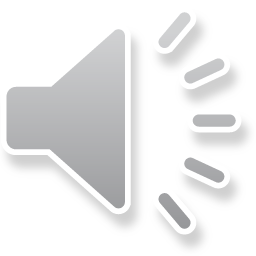 [Speaker Notes: Fe welwch chi, wrth fynd drwy'r papur, fod amseriadau wedi'u hawgrymu i chi i roi cynnig ar bob cwestiwn – dim ond canllaw at ddibenion y gweithgaredd hwn yw'r rhain.]
Sut ydw i'n mynd i'r afael ag Adran A?
Hon yw’r adran gyntaf yn y papur, mae’n ymwneud â’r astudiaeth achos.
Bydd yn cynnwys yr astudiaeth achos lawn a chwestiwn 1 a 2 sy’n ymwneud â’r astudiaeth achos.

Dylech chi ganiatáu awr a chwarter (75 munud) ar gyfer yr adran hon. Dylai hyn roi amser i chi ddarllen drwy’r astudiaeth achos a chwblhau cwestiynau 1 a 2

Dechreuwch drwy ddarllen drwy’r astudiaeth achos gyfan yn ofalus (15 munud) ac aroleuo unrhyw wybodaeth bwysig sydd nawr ar gael i chi.
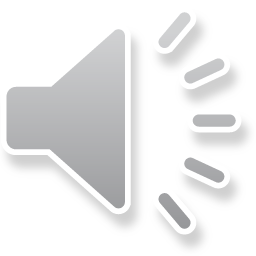 [Speaker Notes: Dylech chi ganiatáu 75 munud i gwblhau adran A o’r papur. 
Rhowch 15 munud i chi’ch hun i ddarllen drwy’r astudiaeth achos yn ofalus ac aroleuo unrhyw wybodaeth bwysig ychwanegol sydd nawr ar gael i chi.]
Sut ydw i'n mynd i'r afael ag Adran A?
Astudiaeth achos i'w defnyddio gyda chwestiynau 1 a 2 yn Adran A

Mae Sam, sy'n 20 oed, wedi bod yn defnyddio nifer o wasanaethau gofal a chymorth am y rhan fwyaf o'i fywyd.
Fel plentyn, roedd ymddygiad Sam yn aml yn heriol. Roedd yn fyfyriwr galluog, ond nid oedd gwersi o ddiddordeb iddo a chafodd ei absenoldeb rheolaidd o'r ysgol effaith andwyol ar ei gynnydd.
Nid oedd gan Sam lawer o gymwysterau pan adawodd yr ysgol. Mae wedi cael tair swydd tymor byr y gwnaeth eu mwynhau a'u cyflawni'n llwyddiannus, ond ar hyn o bryd, mae'n ddi-waith.

Mae gan Sam nifer bach o ffrindiau o'r un oedran ag ef ac mae'n byw gyda'i rieni a'i chwaer ifancaf, Kayleigh, sy'n astudio mewn coleg lleol er mwyn dod yn gynorthwyydd addysgu cymwys. Mae rhieni Sam yn aml yn dweud wrth bobl pa mor falch ydyn nhw o gyflawniadau Kayleigh. 

Mae rhieni Sam yn poeni amdano gan ei fod wedi bod yn treulio mwy o amser ar ei ben ei hun yn ei ystafell yn ddiweddar yn hytrach na mynd i gwrdd â'i ffrindiau. Yn y gorffennol, mae Sam wedi hunan-niweidio ac maen nhw'n meddwl bod perygl y gallai hunan-niweidio eto yn dilyn cyfweliadau aflwyddiannus am swyddi. 

Mae gan rieni Sam berthynas anodd a hanes o ddangos ymddygiad treisgar neu sarhaus tuag at ei gilydd ar adegau. 

Mae rhai o'i brofiadau bywyd a'i brofiadau niweidiol yn ystod plentyndod, gan gynnwys achosion o fwlio gan ei dad, wedi effeithio ar wydnwch Sam. 

Cafodd Kayleigh ei geni pan oedd Sam yn 13 mis oed. Roedd Sue, mam Sam, wedi ei chael hi'n anodd ymdopi â gofynion gofalu am ddau blentyn ifanc iawn ac er mwyn cael seibiant, byddai'n aml yn gadael Sam gyda'i mam. Treuliodd Sam gryn dipyn o amser yn cael gofal gan ei fam-gu ar ochr ei fam tan i'w fam-gu farw pan oedd Sam yn 5 oed. Mae ganddo lawer o atgofion hapus o'r cyfnod a dreuliodd gyda'i fam-gu, ac mae'n aml yn sôn am y cyfnod hwnnw.

Mae Sue yn teimlo'n isel ar hyn o bryd ac yn poeni am ddyfodol Sam. Mae hi wedi bod yn ei chael hi'n anodd cysgu gyda'r nos. 

Oherwydd y pryderon hyn am ymddygiad a llesiant Sam, mae Sue wedi dweud wrtho am fynd i weld ei feddyg teulu. Yn ystod yr apwyntiad gyda'r meddyg teulu, mae Sam yn siarad yn agored ac yn dweud ei fod am gael dyfodol da. Mae Sam yn awyddus i drawsnewid ei fywyd ond dydy o ddim yn gwybod sut i wneud hynny.

Gyda chytundeb Sam, mae ei feddyg teulu wedi ei atgyfeirio at gwnselydd lleol sy'n ffafrio dull seicodynamig
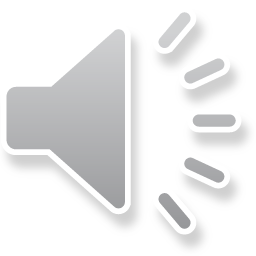 [Speaker Notes: Dylech chi ganiatáu 75 munud i gwblhau adran A o’r papur. 
Rhowch 15 munud i chi’ch hun i ddarllen drwy’r astudiaeth achos yn ofalus ac aroleuo unrhyw wybodaeth bwysig ychwanegol sydd nawr ar gael i chi.]
Pwyntiau cyffredinol ar dechneg arholiadau
Darllenwch drwy'r holl gwestiwn cyn dechrau ateb. Bydd hyn yn eich helpu i ddeall beth y mae angen i chi ei wneud.
Defnyddiwch aroleuwr i ddewis geiriau allweddol.
Edrychwch ar y geiriau gorchymyn a nifer y marciau sydd ar gael ar gyfer pob cwestiwn – byddan nhw'n eich helpu i benderfynu faint o fanylion y mae eu hangen.
Os yw gair mewn print trwm, mae'n bwysig.
Cadwch eich papur arholiad ar agor ar y taeniad tudalen ddwbl – peidiwch â'i blygu yn ei hanner.
Darllenwch eich atebion i wneud yn siŵr eu bod yn gwneud synnwyr.
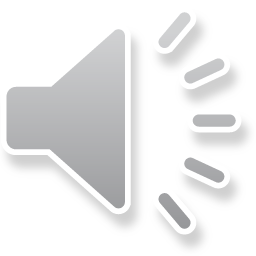 [Speaker Notes: Cyn i chi ddechrau ateb y cwestiynau, cofiwch wneud y canlynol: 
Darllenwch drwy'r holl gwestiwn cyn dechrau ateb. Bydd hyn yn eich helpu i ddeall beth y mae angen i chi ei wneud.
Defnyddiwch aroleuwr i ddewis geiriau allweddol.
Edrychwch ar y geiriau gorchymyn a nifer y marciau sydd ar gael ar gyfer pob cwestiwn – byddan nhw'n eich helpu i benderfynu faint o fanylion y mae eu hangen.
Os yw gair mewn print trwm, mae'n bwysig.
Cadwch eich papur arholiad ar agor ar y taeniad tudalen ddwbl – peidiwch â'i blygu yn ei hanner.
Darllenwch eich atebion i wneud yn siŵr eu bod yn gwneud synnwyr.]
Sut ydw i'n mynd i'r afael â phob cwestiwn?
Darllenwch bob cwestiwn yn ofalus

Aroleuwch y materion allweddol yn y cwestiwn

Cofeiriau neu gymhorthion cof?

Tanlinellwch y ferf gorchymyn

Nodwch yr AA

Marciau sydd ar gael?
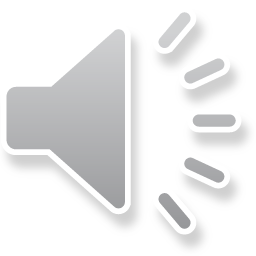 [Speaker Notes: Darllenwch y cwestiwn yn ofalus.

Tanlinellwch y ferf gorchymyn.

Defnyddiwch eich aroleuwr i danlinellu'r materion allweddol yn y cwestiwn.

Ysgrifennwch unrhyw gofeiriau neu gymhorthion cof y gallech fod wedi'u paratoi.

Nodwch yr AA

Aroleuwch nifer y marciau sydd ar gael ar gyfer y cwestiwn hwn]
Adran A Cwestiwn 1 (a), AA1
08:00
Darllenwch yr astudiaeth achos ar Sam ac atebwch y cwestiynau isod.
 (a) Amlinellwch dri ffactor a allai fod wedi effeithio ar amgylchiadau bywyd Sam ac ar ei iechyd corfforol a'i iechyd meddwl. [6] …………………………………………………………………………… …………………………………………………………………………… …………………………………………………………………………
Dechreuwch y cloc!

Ceisiwch ateb y cwestiwn hwn mewn 10 munud. 1.
Defnyddiwch y lle sydd wedi'i ddarparu i ymateb – gadewch i nifer y marciau a'r lle sydd ar gael eich arwain. (Cofiwch y gallwch chi ddefnyddio'r dudalen parhad os oes angen)
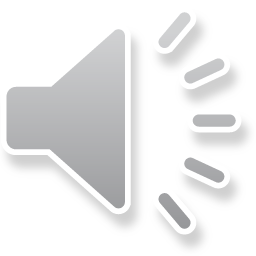 [Speaker Notes: Dyma'r cwestiwn cyntaf yn y papur – darllenwch ef, yna darllenwch ef eto!

Tanlinellwch y ferf gorchymyn ac aroleuwch brif rannau'r cwestiwn – yn yr achos hwn, AMLINELLWCH, TRI FFACTOR BYWYD, EFFEITHIO AR SAM

I amlinellu rhywbeth, mae angen i chi wneud y canlynol: Rhoi nodweddion/prif nodweddion neu ddisgrifiad byr.

Cofiwch mai hwn yw'r cwestiwn cyntaf, mae'n werth 6 marc a dim ond marciau AA1 sydd ar gael, felly cynlluniwch eich amser a gwnewch yn siŵr nad ydych chi'n ysgrifennu gormod nac yn ceisio dadansoddi neu esbonio.

I ennill y 6 marc llawn ar gyfer y cwestiwn hwn, bydd yr arholwyr yn chwilio am  amlinelliad da o bob un o'r tri ffactor, gan ddangos gwybodaeth a dealltwriaeth glir o ffactorau a allai fod wedi effeithio ar amgylchiadau bywyd Sam ac ar ei iechyd corfforol a'i iechyd meddwl.

Cofiwch mai Cwestiwn AA1 yw hwn – does dim angen esbonio, dadansoddi na gwerthuso – chewch chi ddim mwy o farciau!]
Adran A cwestiwn 1 (a), cynllun marcio AA1
Darllenwch yr astudiaeth achos ar Sam ac atebwch y cwestiynau isod.
 (a) Amlinellwch dri ffactor a allai fod wedi effeithio ar amgylchiadau bywyd Sam ac ar ei iechyd corfforol a'i iechyd meddwl.                                          

Dyfarnwch hyd at 2 farc am bob ffactor cywir yn yr astudiaeth achos a allai fod wedi effeithio ar amgylchiadau bywyd Sam ac ar ei iechyd corfforol a'i iechyd meddwl.

Dyfarnwch 1 marc am amlinelliad sylfaenol yn rhoi rhywfaint o wybodaeth a dealltwriaeth o ffactorau a allai fod wedi effeithio ar amgylchiadau bywyd Sam ac ar ei iechyd corfforol a'i iechyd meddwl
.
Dyfarnwch 2 farc am amlinelliad da yn rhoi gwybodaeth a dealltwriaeth glir o ffactorau a allai fod wedi effeithio ar amgylchiadau bywyd Sam ac ar ei iechyd corfforol a'i iechyd meddwl.
 
Gall atebion gyfeirio at unrhyw dri o'r canlynol: 
• teulu – perthnasoedd, genedigaeth chwaer Sam, statws Sam yn y teulu
• diffyg ffrindiau – mae hyn yn golygu bod llai o gyfleoedd gan Sam i gymdeithasu â phobl sydd â'r un diddordebau ag ef 
• ynysigrwydd – mae Sam yn treulio mwy o amser ar ei ben ei hun yn ei ystafell yn hytrach nag yn rhyngweithio â theulu/ffrindiau 
• stereoteipio – yn ymwneud ag ymddygiad Sam oedd yn heriol pan oedd Sam yn yr ysgol, neu ei ddiffyg cymwysterau 
• diffyg addysg/cymwysterau – yn cyfyngu ar y dewis o gyfleoedd am swyddi sydd ar gael i Sam • modelau rôl – nid yw'n ymddangos bod Sam wedi cael modelau rôl cadarnhaol yn ei deulu yn ystod y cyfnod pan oedd yn tyfu i fyny 
• gallai profiadau niweidiol yn ystod plentyndod – yn cynnwys bwlio gan ei dad, fod wedi effeithio ar Sam yn y tymor hir/gall yr effeithiau hyn aros gydag unigolyn drwy gydol ei fywyd. 

Rhowch gredyd am unrhyw ymateb dilys arall.
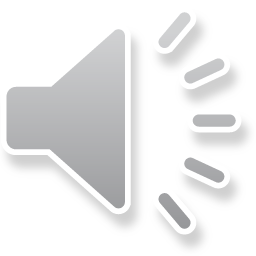 [Speaker Notes: Mae'r cynllun marcio'n rhoi enghreifftiau manwl o'r hyn y byddai'r arholwr yn disgwyl gweld ymgeisydd yn ei ysgrifennu yn yr arholiad. 

Does dim rhaid i ateb da gynnwys popeth sydd wedi'i nodi yma; sut mae'r ymgeisydd yn ymateb i ofynion y cwestiwn yw'r peth pwysig.

Bydd 'Rhowch gredyd am unrhyw ymateb dilys arall' wastad wedi'i gynnwys i wneud yn siŵr y gall ymgeisydd gael marciau am atebion sydd heb eu cynnwys hefyd.

Sut gwnaethoch chi?]
Adran A cwestiwn 1 (b), AA1
08:00
(b) Disgrifiwch sut gall y ddamcaniaeth ymlyniad seicodynamig ddylanwadu ar ddatblygiad oedolion. [6] ……………………………………………………………………………… …………………………………………………………………………………………………………………………………………………………………………………………………………………………………………….….… ………………………………………………………………………………
Dechreuwch y cloc!

Ceisiwch ateb y cwestiwn hwn mewn 10 munud.
Defnyddiwch y lle sydd wedi'i ddarparu i ymateb – gadewch i nifer y marciau a'r lle sydd ar gael eich arwain. (Cofiwch y gallwch chi ddefnyddio'r dudalen parhad os oes angen)
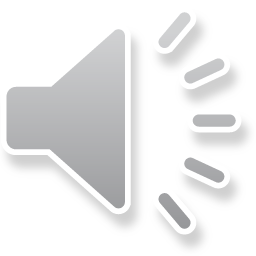 [Speaker Notes: Tanlinellwch y ferf gorchymyn a phrif rannau'r cwestiwn – yn yr achos hwn, DISGRIFIWCH, DAMCANIAETH YMLYNIAD SEICODYNAMIG a DYLANWADU AR DDATBLYGIAD OEDOLION.

I ddisgrifio rhywbeth, mae angen: Rhoi nodweddion/prif nodweddion neu ddisgrifiad byr.

Cofiwch fod y cwestiwn hwn yn werth 6 marc a dim ond marciau AA1 sydd ar gael, felly cynlluniwch eich amser a gwnewch yn siŵr nad ydych chi'n ysgrifennu gormod nac yn ceisio dadansoddi neu esbonio.

I gyrraedd y band marciau uchaf ar gyfer y cwestiwn hwn, mae’r arholwyr yn chwilio am ymatebion sy’n dangos dealltwriaeth glir o’r ddamcaniaeth ymlyniad seicodynamig a sut mae’n dylanwadu ar ymddygiad oedolion, yn ogystal ag atebion sy’n dangos dealltwriaeth hyderus o’r cysyniadau allweddol, h.y. dealltwriaeth hyderus o'r cyswllt rhwng ansawdd y bond cariad rhwng rhiant/gofalwr a phlentyn a'r dylanwad posibl ar ddatblygiad oedolion

Cofiwch mai Cwestiwn AA1 yw hwn – does dim angen esbonio, dadansoddi na gwerthuso – chewch chi ddim mwy o farciau!]
Adran A cwestiwn 1 (b),  cynllun marcio AA1
b) Disgrifiwch sut gall y ddamcaniaeth ymlyniad seicodynamig ddylanwadu ar ddatblygiad oedolion.

 Gall atebion gyfeirio at y canlynol:

 Mae damcaniaeth ymlyniad seicodynamig yn disgrifio sut byddai'r bond cariad rhwng rhiant/gofalwr a phlentyn, pe byddai'r bond hwnnw o ansawdd gwael, yn achosi niwed seicolegol i'r plentyn ac yn cael effeithiau parhaus arno fel oedolyn, megis:
 • gallai achosi niwed emosiynol, gan arwain at anallu i garu neu ddangos hoffter 
• gallai plentyn hefyd fethu â dysgu'n iawn yn yr ysgol, gall hyn effeithio ar ei gyflawniad academaidd a'i gyfleoedd o ran cyflogaeth yn y dyfodol fel oedolyn 
• gall plentyn fod yn fwy tebygol o droseddu fel oedolyn
 • gall arwain at anallu i ffurfio perthynas gariadus â phartner fel oedolyn 
• gall arwain at fethu â gwneud synnwyr o berthnasoedd â phobl eraill. 

Rhowch gredyd am unrhyw ymateb dilys arall

.

.
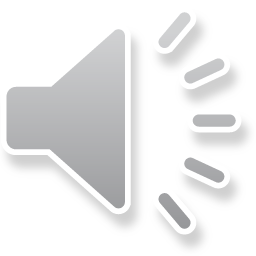 [Speaker Notes: Mae'r cynllun marcio'n rhoi enghreifftiau manwl o'r hyn y byddai'r arholwr yn disgwyl gweld ymgeisydd yn ei ysgrifennu yn yr arholiad. 

Does dim rhaid i ateb da gynnwys popeth sydd wedi'i nodi yma; sut mae'r ymgeisydd yn ymateb i ofynion y cwestiwn yw'r peth pwysig.

Bydd 'Rhowch gredyd am unrhyw ymateb dilys arall' wastad wedi'i gynnwys i wneud yn siŵr y gall ymgeisydd gael marciau am atebion sydd heb eu cynnwys hefyd.]
Adran A cwestiwn 1 (b),  bandiau cynllun marcio AA1
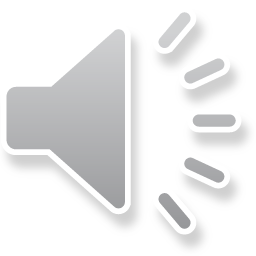 [Speaker Notes: Mae'r bandiau'n dangos beth mae disgwyl i chi ei wneud i ennill y marciau sydd ar gael.

Sut gwnaethoch chi?]
Adran A cwestiwn 1 (c), AA2
12:00
(c) Esboniwch sut gallai'r dull seicodynamig helpu Sam drwy archwilio cysylltiadau rhwng ei brofiadau ef ei hun a'i ymddygiad. [8] ……………………………………………………………………………… ……………………………………………………………………………………………..……………………………………………………………………. …………………………………………………………………………………………………………………………………………………………………………………………………………………………………………….….……. ………………………………………………………………………………
Dechreuwch y cloc!

Ceisiwch ateb y cwestiwn hwn mewn 10 munud.
Defnyddiwch y lle sydd wedi'i ddarparu i ymateb – gadewch i nifer y marciau a'r lle sydd ar gael eich arwain. (Cofiwch y gallwch chi ddefnyddio'r dudalen parhad os oes angen)
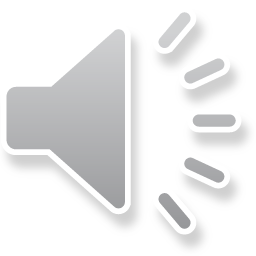 [Speaker Notes: Tanlinellwch y ferf gorchymyn ac aroleuwch brif rannau'r cwestiwn – yn yr achos hwn ESBONIWCH SUT, DULL SEICODYNAMIG, SAM, CYSYLLTIADAU, PROFIADAU, YMDDYGIAD.

I esbonio rhywbeth, mae angen:  Rhoi manylion a rhesymau dros sut a pham mae rhywbeth fel y mae…
Berf gorchymyn AA2 yw esboniwch, felly dim ond marciau AA2 sydd ar gael am y cwestiwn hwn.

Aroleuwch nifer y marciau sydd ar gael ar gyfer y cwestiwn hwn: 8 marc – defnyddiwch y lle a ddarparwyd fel canllaw ar gyfer faint i'w ysgrifennu.

I gyrraedd y band marciau uchaf ar gyfer y cwestiwn hwn, mae’r arholwyr yn chwilio am ymatebion sy’n dangos gwybodaeth a dealltwriaeth drylwyr o’r ffordd y caiff y dull seicodynamig ei gymhwyso'n ymarferol at sefyllfa Sam a dealltwriaeth hyderus o sut y gallai egwyddorion seicodeinamig ystyried cysylltiadau rhwng profiadau Sam a'i ymddygiad.  

Cofiwch mai Cwestiwn AA2 yw hwn – does dim angen dadansoddi na gwerthuso – chewch chi ddim mwy o farciau!]
Adran A cwestiwn 1(c),  cynllun marcio AA2
(c) Esboniwch sut gallai'r dull seicodynamig helpu Sam drwy archwilio cysylltiadau rhwng ei brofiadau ef ei hun a'i ymddygiad. 

  Gall atebion gyfeirio at y canlynol: 
• byddai'r dull seicodynamig yn defnyddio dulliau seicdreiddio i helpu Sam

 • gall seicdreiddio helpu Sam i fynd ati'n araf i ystyried materion heb eu datrys 

• mae'r dull seicodynamig yn seiliedig ar y gred bod profiadau yn ystod plentyndod yn cael dylanwad sylweddol ar y meddwl anymwybodol. Gallai hyn helpu Sam oherwydd gallai ddatgelu materion o'i orffennol a'i helpu i ddod o hyd i strategaethau ymdopi er mwyn ymdrin â nhw, a gallai ei alluogi i symud ymlaen â'i fywyd

 • gall dadansoddwr ddefnyddio dulliau rhyddgysylltu, breuddwydion, hunllefau a ffantasïau'r unigolyn i ystyried yr achosion o wrthdaro anymwybodol sy'n achosi'r problemau a'r symptomau. Yn achos Sam, gallai'r strategaethau hyn greu cysylltiad â rhywbeth yn y gorffennol sy'n golygu nad yw'n gallu ymdopi â'i sefyllfa bresennol. 

• mae dadansoddwr yn dehongli achosion o wrthdaro anymwybodol ac yn dod â nhw i ymwybyddiaeth yr unigolyn er mwyn iddo allu eu deall, ymdrin â nhw a'u datrys. Os gall Sam ddarganfod pa brofiad(au) bywyd sydd wedi achosi iddo hunan-niweidio, mae'n bosibl y gallai newid ei fywyd

 • wrth i'r materion sydd heb eu datrys ganddo gael eu datgelu, gall y broses seicdreiddio fod yn heriol iawn i Sam
 
 
Rhowch gredyd am unrhyw ymateb dilys arall

.

.
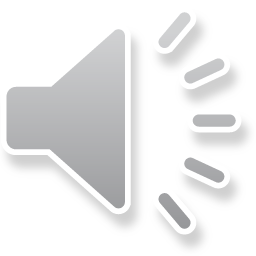 [Speaker Notes: Mae'r cynllun marcio'n rhoi enghreifftiau manwl o'r hyn y byddai'r arholwr yn disgwyl gweld ymgeisydd yn ei ysgrifennu yn yr arholiad. 

Does dim rhaid i ateb da gynnwys popeth sydd wedi'i nodi yma; sut mae'r ymgeisydd yn ymateb i ofynion y cwestiwn yw'r peth pwysig.

Bydd 'Rhowch gredyd am unrhyw ymateb dilys arall' wastad wedi'i gynnwys i wneud yn siŵr y gall ymgeisydd gael marciau am atebion sydd heb eu cynnwys hefyd.]
Adran A cwestiwn 1(c), bandiau cynllun marcio AA2
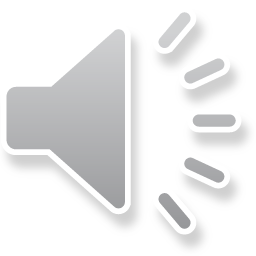 [Speaker Notes: Mae'r bandiau'n dangos beth mae disgwyl i chi ei wneud i ennill y marciau sydd ar gael.

Sut gwnaethoch chi?]
Adran A cwestiwn 2(a), AA3
12:00
Mae Sue, mam Sam, yn teimlo'n isel ac yn ei chael hi'n anodd cysgu gyda'r nos ond nid yw hi am gymryd meddyginiaeth. Mae hi wedi cysylltu ag elusen iechyd meddwl leol i gael cyngor. Mae staff yr elusen yn defnyddio'r dull dyneiddiol yn eu gwaith. 

Aseswch werth defnyddio'r dull dyneiddiol i gefnogi llesiant Sue. [6]
……………………………………………………………………………… ……………………………………………………………………………………………..………………………………………………………………….… ……………………………………………………………………………………………………………………………………………………………………………………………………………………………………………….…….. ……………………………………………………………………………….
Dechreuwch y cloc!

Ceisiwch ateb y cwestiwn hwn mewn 10 munud.
Defnyddiwch y lle sydd wedi'i ddarparu i ymateb – gadewch i nifer y marciau a'r lle sydd ar gael eich arwain. (Cofiwch y gallwch chi ddefnyddio'r dudalen parhad os oes angen)
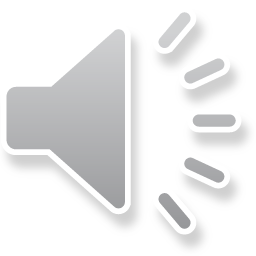 [Speaker Notes: Sicrhewch eich bod yn darllen cyflwyniad y cwestiwn yn ofalus gan y gall roi cyd-destun i chi ar gyfer ysgrifennu eich ateb
Yn yr achos hwn, mae'r cyflwyniad yn ymwneud â Sue yn teimlo'n isel, yn ei chael hi'n anodd cysgu a'r ffaith nad yw hi am gymryd meddyginiaeth a'i bod yn ceisio cyngor gan elusen iechyd meddwl.

Tanlinellwch y ferf gorchymyn ac aroleuwch brif rannau'r cwestiwn – yn yr achos hwn, ASESWCH, GWERTH, DULL DYNEIDDIOL, CEFNOGI LLESIANT SUE.

I asesu rhywbeth, mae angen: Llunio barn wybodus

Dim ond marciau AA3 sydd ar gael

I gyrraedd y band marciau uchaf ar gyfer y cwestiwn hwn, mae’r arholwyr yn chwilio am asesiad da iawn sy'n dangos barnau rhesymegol am werth y dull dyneiddiol wrth gefnogi llesiant Sue ac ymdriniaeth hyderus ag egwyddorion y dull dyneiddiol a'r gwerth posibl i Sue.]
Adran A cwestiwn 2 (a)  cynllun marcio AA3
2 . Mae Sue, mam Sam, yn teimlo'n isel ac yn ei chael hi'n anodd cysgu gyda'r nos ond nid yw hi am gymryd meddyginiaeth. Mae hi wedi cysylltu ag elusen iechyd meddwl leol i gael cyngor. Mae staff yr elusen yn defnyddio'r dull dyneiddiol yn eu gwaith. 

Aseswch werth defnyddio'r dull dyneiddiol i gefnogi llesiant Sue. 


  Gall atebion gyfeirio at y canlynol: 

Mae'r dull dyneiddiol, a ddatblygwyd gan Rogers, yn pwysleisio'r syniad bod gan bob unigolyn duedd gynhenid i dyfu a datblygu – y duedd wireddu. Yn ddelfrydol, bydd unigolyn yn defnyddio'r duedd wireddu i ddatblygu hunangysyniad cadarnhaol ac effeithiol sy'n ei alluogi i fyw bywyd hapus a diogel. 

Gwerth defnyddio'r dull dyneiddiol i gefnogi llesiant Sue yw: 
• bod ystyriaeth yn cael ei rhoi i'w phrofiadau unigol ei hun 
• bod unrhyw therapi sy'n deillio o hynny yn cynnwys ffocws cyfannol er mwyn deall a helpu Sue 
• nad oes unrhyw arbenigwyr sy'n gallu rhoi diagnosis o'r hyn sy'n bod ar Sue, ei phrofiad unigol ei hun sy'n ganolog i'w therapi
 • dull anghyfarwyddol yw hwn a fydd yn ei gwneud yn haws i Sue ac yn ei pharchu o ran gosod ei nodau ei hun a gwneud penderfyniadau 
• y bydd Sue yn cael ei hystyried yn 'arbenigwr arni hi ei hun', a bydd hi'n hunanymwybodol 
• nid yw'r dull hwn yn un ymwthiol, mae'n ddull sy'n sensitif i deimladau a phrofiadau Sue
 • nid yw'r dull hwn yn barnu Sue a bydd yn osgoi ei labelu 
• y bydd Sue yn cael ei hatgoffa bod ganddi ddewis a rheolaeth dros ei bywyd a'i chyfrifoldeb cyffredinol hi felly yw'r dewis hwnnw
 
Rhowch gredyd am unrhyw ymateb dilys arall

.

.
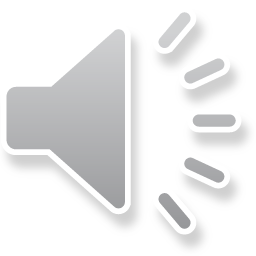 [Speaker Notes: Mae'r cynllun marcio'n rhoi enghreifftiau manwl o'r hyn y byddai'r arholwr yn disgwyl gweld ymgeisydd yn ei ysgrifennu yn yr arholiad. 

Does dim rhaid i ateb da gynnwys popeth sydd wedi'i nodi yma; sut mae'r ymgeisydd yn ymateb i ofynion y cwestiwn yw'r peth pwysig.

Bydd 'Rhowch gredyd am unrhyw ymateb dilys arall' wastad wedi'i gynnwys i wneud yn siŵr y gall ymgeisydd gael marciau am atebion sydd heb eu cynnwys hefyd.]
Adran A cwestiwn 2 (a), bandiau cynllun marcio AA3
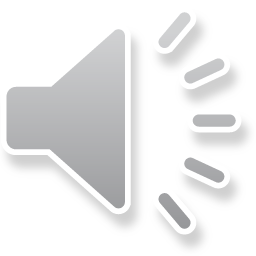 [Speaker Notes: Mae'r bandiau'n dangos beth mae disgwyl i chi ei wneud i ennill y marciau sydd ar gael.

Sut gwnaethoch chi?]
Adran A Cwestiwn 2 (b),  AA1 ac AA3
2. (b) Disgrifiwch y ffactorau cymdeithasegol mae Sue wedi'u profi a thrafodwch sut gallen nhw ddylanwadu ar ei hiechyd emosiynol, ei llesiant a'i gwydnwch.     [14]


………………………………………………………………………………….….. ……………………………………………………………………………………………..………………………………………………………………………….………. …………………………………………………………………………………………………………………………………………………………………………………………………………………………………………………………….………….….
Nodwch fod DWY ferf gorchymyn yn y cwestiwn hwn;
Mae disgrifiwch yn ymdrin ag AA1 (6 marc)
Mae trafodwch yn ymdrin ag AA3 (8 marc)


.
20:00
Dechreuwch y cloc!

Ceisiwch ateb y cwestiwn hwn mewn 20 munud.
Defnyddiwch y lle sydd wedi'i ddarparu i ymateb – gadewch i nifer y marciau a'r lle sydd ar gael eich arwain. (Cofiwch y gallwch chi ddefnyddio'r dudalen parhad os oes angen)
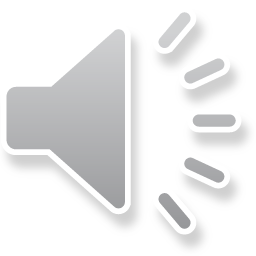 [Speaker Notes: Mae gan y cwestiwn ddwy ferf gorchymyn felly mae angen i chi sicrhau eich bod yn rhoi sylw i'r ddwy yn eich ymateb ac mae 14 o farciau ar gael.

Tanlinellwch y berfau gorchymyn ac aroleuwch y wybodaeth bwysig.

Mae'r gorchymyn cyntaf, ‘Disgrifiwch’, yn gysylltiedig ag AA1 ac mae 6 marc ar gael.
I ddisgrifio rhywbeth, mae angen: Rhoi nodweddion/prif nodweddion neu ddisgrifiad byr.

Mae'r arholwr yn disgwyl i chi ddangos gwybodaeth a dealltwriaeth drylwyr o ffactorau cymdeithasegol y gall Sue fod wedi'u profi a dealltwriaeth hyderus o sut gallai ffactorau cymdeithasol ddylanwadu ar iechyd, llesiant a gwydnwch Sue.

Mae'r ail orchymyn, ‘Trafodwch’, yn gysylltiedig ag AA3 ac mae 8 marc ar gael.
 mae trafod rhywbeth yn golygu– archwilio mater yn fanwl/mewn modd strwythuredig, gan ystyried syniadau gwahanol

Mae'r arholwr yn disgwyl gweld barnau craff a gwybodus am sut gallai'r ffactorau cymdeithasegol y mae Sue wedi'u profi ddylanwadu ar ei hiechyd emosiynol, ei llesiant a'i gwydnwch, ac ystyriaeth hyderus a manwl o ffactorau perthnasol, gan archwilio eu dylanwad posibl.


Cynlluniwch eich ymateb – crëwch gynllun byr yn ymyl y dudalen neu ar dudalen yng nghefn y papur – gwnewch yn siŵr nad ydych chi'n anghofio dim o'r pwyntiau perthnasol a thiciwch nhw wrth eu gwneud nhw – mae llawer i sôn amdano yn y cwestiwn hwn!]
Adran A cwestiwn 2 (b)  cynllun marcio AA3
2. (b)  Disgrifiwch y ffactorau cymdeithasegol mae Sue wedi'u profi a thrafodwch sut gallen nhw ddylanwadu ar ei hiechyd emosiynol, ei llesiant a'i gwydnwch

  Gall atebion gyfeirio at y canlynol: 

 Ffactorau cymdeithasegol fel:
 • priodas anhapus 
• perthynas dreisgar 
• anawsterau yn ymdopi â Sam pan oedd yn tyfu i fyny 
• poeni am ddyfodol Sam 
• magu chwaer Sam yn llwyddiannus
 • marwolaeth ei mam.

 Dylanwadau (a allai fod yn rhai cadarnhaol neu negyddol) ar iechyd emosiynol, llesiant a gwydnwch Sue fel: 
• dod yn fwy gwydn a gallu ymdopi'n well â sefyllfaoedd anodd yn y dyfodol / dod yn llai gwydn a gallu ymdopi llai â sefyllfaoedd anodd yn y dyfodol, a'r effaith bosibl ar iechyd emosiynol a llesiant 
• datblygu hunangysyniad cadarnhaol am ei bod bellach yn fwy gwydn ac yn gallu ymdopi / datblygu hunangysyniad negyddol am ei bod hi'n llai gwydn ac yn methu ymdopi, a'r effaith bosibl ar iechyd emosiynol a llesiant 
• dod yn fwy gwydn i straen / dod yn llai gwydn i straen, a'r effaith bosibl ar iechyd emosiynol a llesiant

Rhowch gredyd am unrhyw ymateb dilys arall

.

.
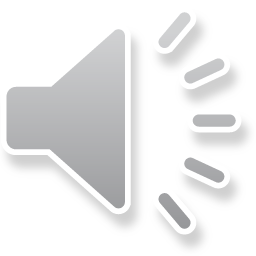 [Speaker Notes: Mae'r cynllun marcio'n rhoi enghreifftiau manwl o'r hyn y byddai'r arholwr yn disgwyl gweld ymgeisydd yn ei ysgrifennu yn yr arholiad. 

Does dim rhaid i ateb da gynnwys popeth sydd wedi'i nodi yma; sut mae'r ymgeisydd yn ymateb i ofynion y cwestiwn yw'r peth pwysig.

Bydd 'Rhowch gredyd am unrhyw ymateb dilys arall' wastad wedi'i gynnwys i wneud yn siŵr y gall ymgeisydd gael marciau am atebion sydd heb eu cynnwys hefyd.]
Adran A cwestiwn 2 (b), bandiau cynllun marcio AA1 ac AA3
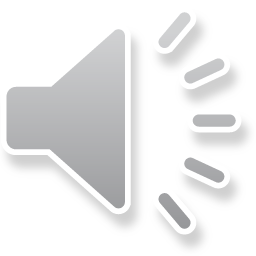 [Speaker Notes: Mae'r bandiau'n dangos beth mae disgwyl i chi ei wneud i ennill y marciau sydd ar gael.

Sylwch nad oes band 4 ar gyfer AA1 gan mai dim ond 6 marc sydd ar gael.

Sut gwnaethoch chi?]
Adran B cwestiwn 3(a), AA1
06:00
3. Mae Dafydd yn ddyn 23 oed ac mae ganddo anableddau dysgu. 
Disgrifiwch sut gallai anabledd dysgu ddylanwadu ar ymddygiad.                       [6]
  …………………………………………………………………………….............................................. ……………………………………………………………………………………………..……………………………………………………………………… ……………………………………………………………………………………………………………………………………………………………………………………………………………………………………………………………………………………… ………………………………………………………………………………………………………………
Dechreuwch y cloc!

Ceisiwch ateb y cwestiwn hwn mewn 10 munud.
Defnyddiwch y lle sydd wedi'i ddarparu i ymateb – gadewch i nifer y marciau a'r lle sydd ar gael eich arwain. (Cofiwch y gallwch chi ddefnyddio'r dudalen parhad os oes angen)
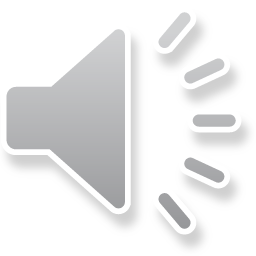 [Speaker Notes: Symud ymlaen i Adran B

Darllenwch y cyflwyniad – Mae Dafydd yn ddyn 23 oed ac mae ganddo anableddau dysgu.

Tanlinellwch y ferf gorchymyn ac aroleuwch brif rannau'r cwestiwn – yn yr achos hwn, DISGRIFIWCH, YMDDYGIAD, DYLANWADU, ANABLEDD DYSGU 

I ddisgrifio rhywbeth, mae angen – cyflwyno nodweddion/prif nodweddion neu ddisgrifiad byr.

Cofiwch fod y cwestiwn hwn yn 
werth 6 marc
a dim ond marciau AA1 sydd ar gael, felly cynlluniwch eich amser a gwnewch yn siŵr nad ydych chi'n ysgrifennu gormod nac yn ceisio dadansoddi neu esbonio.

I gyrraedd y band marciau uchaf ar gyfer y cwestiwn hwn, mae'r arholwyr yn chwilio am ymatebion sy'n dangos gwybodaeth a dealltwriaeth drylwyr o sut gall anabledd dysgu ddylanwadu ar ymddygiad a dealltwriaeth hyderus o gysyniadau perthnasol]
Adran B cwestiwn 3 (a),  cynllun marcio AA1
3. Mae Dafydd yn ddyn 23 oed ac mae ganddo anableddau dysgu. 

Disgrifiwch sut gallai anabledd dysgu ddylanwadu ar ymddygiad.                                                            

 Gall yr atebion gyfeirio at anabledd dysgu yn cael dylanwad cadarnhaol neu negyddol ar ymddygiad. Er enghraifft, gall yr unigolyn:
 • fod yn fwy myfyriol 
• dadansoddi sefyllfaoedd cyn iddo ymateb 
• osgoi rhyngweithio cymdeithasol 
• mae'n hawdd tynnu eu sylw
 • arddangos gorfywiogrwydd 
• bod yn fyrbwyll 
• ymddangos yn anghwrtais am nad yw'n deall ciwiau cymdeithasol oddi wrth bobl eraill 
• bod yn amhriodol wrth ryngweithio ag eraill 
• teimlo'n rhwystredig a cholli ei dymer yn hawdd 
• bod yn anhrefnus. Rhowch gredyd am unrhyw ymateb dilys arall

Rhowch gredyd am unrhyw ymateb dilys arall

.

.
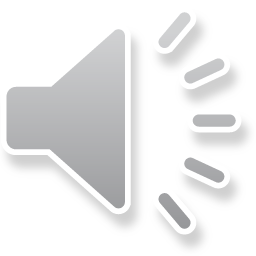 [Speaker Notes: Mae'r cynllun marcio'n rhoi enghreifftiau manwl o'r hyn y byddai'r arholwr yn disgwyl gweld ymgeisydd yn ei ysgrifennu yn yr arholiad. 

Does dim rhaid i ateb da gynnwys popeth sydd wedi'i nodi yma; sut mae'r ymgeisydd yn ymateb i ofynion y cwestiwn yw'r peth pwysig.

Bydd 'Rhowch gredyd am unrhyw ymateb dilys arall' wastad wedi'i gynnwys i wneud yn siŵr y gall ymgeisydd gael marciau am atebion sydd heb eu cynnwys hefyd.]
Adran B cwestiwn 3 (a), bandiau cynllun marcio AA1
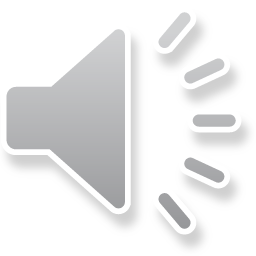 [Speaker Notes: Mae'r bandiau'n dangos beth mae disgwyl i chi ei wneud i ennill y marciau sydd ar gael.

Sut gwnaethoch chi?]
Adran B cwestiwn 3 (b), AA2
08:00
(b) Gall newidiadau i'w drefn ddyddiol gynhyrfu Dafydd. 

Esboniwch pam ei bod yn bwysig i Dafydd ddod yn fwy gwydn wrth ymdrin â sefyllfaoedd newydd. [6] ……………………………………………………………………………………………………………… ……………………………………………………………………………………………..……………………………………………………………………………………………………………………………………………………………………………………………………………………………………………………………………………………………………………………………………………………………… ………………………………………………………………………………………………………………
Dechreuwch y cloc!

Ceisiwch ateb y cwestiwn hwn mewn 10 munud.
Defnyddiwch y lle sydd wedi'i ddarparu i ymateb – gadewch i nifer y marciau a'r lle sydd ar gael eich arwain. (Cofiwch y gallwch chi ddefnyddio'r dudalen parhad os oes angen)
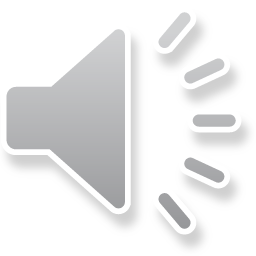 [Speaker Notes: Darllenwch y cyflwyniad. Beth mae'n ei ddweud wrthych chi?

Tanlinellwch y ferf gorchymyn ac aroleuwch brif rannau'r cwestiwn – yn yr achos hwn, ESBONIWCH, PWYSIG, DAFYDD, GWYDN, SEFYLLFAOEDD NEWYDD 

Sawl marc sydd ar gael ar gyfer y cwestiwn?  Yn yr achos hwn, 6 marc

I esbonio rhywbeth, mae angen – rhoi manylion a rhesymau dros sut a pham mae rhywbeth fel y mae…
Berf gorchymyn AA2 yw esboniwch, felly dim ond marciau AA2 sydd ar gael am y cwestiwn hwn.

I gyrraedd y band marciau uchaf ar gyfer y cwestiwn hwn, mae'r arholwyr yn chwilio am ymatebion sy'n dangos gwybodaeth a dealltwriaeth drylwyr o pam mae'n bwysig bod Dafydd yn dod yn fwy gwydn wrth ymdrin â sefyllfaoedd newydd, a dealltwriaeth hyderus o fanteision posibl gwella gwydnwch Dafydd mewn sefyllfaoedd newydd.]
Adran B cwestiwn 3(b),  cynllun marcio AA2
3 (b) Gall newidiadau i'w drefn ddyddiol gynhyrfu Dafydd.

 Esboniwch pam ei bod yn bwysig i Dafydd ddod yn fwy gwydn wrth ymdrin â sefyllfaoedd newydd.

Gall atebion gyfeirio at y canlynol: 
pwysigrwydd sicrhau bod Dafydd yn dod yn fwy gwydn wrth ymdrin â sefyllfaoedd newydd fel na fydd yn:
• datblygu hunangysyniad negyddol
• teimlo o dan bwysau ac yn methu ag ymdopi 
• profi iselder • teimlo ar yr ymylon a chael ei allgau’n gymdeithasol 
• dechrau hunan-niweidio 
• arddangos ymddygiad heriol 
• effeithio ar lesiant pobl eraill.
 Bydd dod yn fwy gwydn yn galluogi Dafydd i wneud y canlynol:
• ymaddasu i sefyllfaoedd newidiol 
• cymryd rhan mewn gweithgareddau newydd 
• dod yn fwy hyderus ac annibynnol 
• cyflawni ei botensial.

Rhowch gredyd am unrhyw ymateb dilys arall

.

.
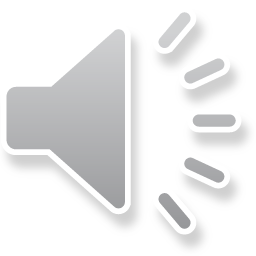 [Speaker Notes: Mae'r cynllun marcio'n rhoi enghreifftiau manwl o'r hyn y byddai'r arholwr yn disgwyl gweld ymgeisydd yn ei ysgrifennu yn yr arholiad. 

Sut gwnaethoch chi?

Does dim rhaid i ateb da gynnwys popeth sydd wedi'i nodi yma; sut mae'r ymgeisydd yn ymateb i ofynion y cwestiwn yw'r peth pwysig.

Bydd 'Rhowch gredyd am unrhyw ymateb dilys arall' wastad wedi'i gynnwys i wneud yn siŵr y gall ymgeisydd gael marciau am atebion sydd heb eu cynnwys hefyd.]
Adran B cwestiwn 3 (a), bandiau cynllun marcio AA2
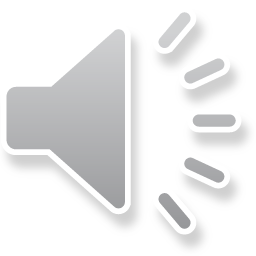 [Speaker Notes: Mae'r bandiau'n dangos beth mae disgwyl i chi ei wneud i ennill y marciau sydd ar gael.

Sut gwnaethoch chi?]
Adran B cwestiwn 3 (c), AA3
10:00
(c) Aseswch fanteision posibl defnyddio'r system 'goleuadau traffig' i gefnogi oedolion i ddatblygu patrymau ymddygiad cadarnhaol.                                                      
                                                                        [8]
……………………………………………………… ……………………………………………………………………………………………..………………………………………………………………… ……………………………………………………………………………………………………………………………………………………………………………………………………………………………
Dechreuwch y cloc!

Ceisiwch ateb y cwestiwn hwn mewn 10 munud.
Defnyddiwch y lle sydd wedi'i ddarparu i ymateb – gadewch i nifer y marciau a'r lle sydd ar gael eich arwain. (Cofiwch y gallwch chi ddefnyddio'r dudalen parhad os oes angen)
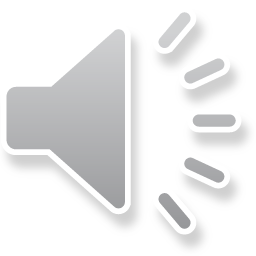 [Speaker Notes: Tanlinellwch y ferf gorchymyn ac aroleuwch brif rannau'r cwestiwn – yn yr achos hwn, ASESWCH, MANTEISION POSIBL, SYSTEM GOLEUADAU TRAFFIG, DATBLYGU PATRYMAU YMDDYGIAD CADARNHAOL.

Nodwch fod y cwestiwn yn gofyn am y manteision posibl, hynny yw yr agweddau cadarnhaol

Aroleuwch nifer y marciau sydd ar gael ar gyfer y cwestiwn hwn: 8 marc

I asesu rhywbeth, mae angen – llunio barn wybodus

Dim ond marciau AA3 sydd ar gael

I gyrraedd y band marciau uchaf ar gyfer y cwestiwn hwn, mae'r arholwyr yn chwilio am asesiad ardderchog sy'n dangos:
barnau rhesymegol, craff a gwybodus am fanteision defnyddio'r system goleuadau traffig i gefnogi oedolion i ddatblygu patrymau ymddygiad cadarnhaol 
 ymdriniaeth hyderus a manwl â'r system a'i manteision posibl.]
Adran B cwestiwn 3(c),  cynllun marcio AA3
3 (c) Aseswch fanteision posibl defnyddio'r system 'goleuadau traffig' i gefnogi oedolion i ddatblygu patrymau ymddygiad cadarnhaol

Gall atebion gyfeirio at y canlynol: 
Mae'r system gefnogi 'goleuadau traffig' yn gynllun cefnogi ymddygiad sy'n defnyddio codau lliw er mwyn ceisio egluro'r gwahanol gamau o ymddygiad. Mae manteision defnyddio'r system 'goleuadau traffig' i gefnogi oedolion i ddatblygu patrymau ymddygiad cadarnhaol yn cynnwys
• mae'r cynllun yn canolbwyntio ar hybu iechyd cyfannol yn hytrach na chanolbwyntio ar ymddygiad yn unig • dylai leihau angen unigolyn i ddibynnu ar ymddygiad heriol 
• dylai helpu unigolyn i ddeall pa ymddygiad sy'n dderbyniol a pha ymddygiad sydd ddim yn dderbyniol mewn gwahanol sefyllfaoedd 
• dylai unigolyn ddysgu sgiliau newydd a ffyrdd mwy effeithiol o gyfathrebu 
• dylai staff cefnogi fod yn fwy ymwybodol o'r trigeri a allai gynhyrfu unigolyn ac felly osgoi'r trigeri hynny
 • dylai staff cefnogi fod yn fwy parod i nodi rhybuddion cynnar fod unigolyn yn teimlo'n bryderus neu'n ofidus (a'i fod o bosibl ar fin ymddwyn mewn ffordd heriol) a byddant yn gwybod pa gamau i'w cymryd er mwyn ymyrryd yn llwyddiannus 
• os daw ymddygiad unigolyn yn heriol, dylai staff cefnogi fod yn ymwybodol o'r strategaethau adweithiol mwyaf addas y gallent eu defnyddio i reoli ei ymddygiad mor ddiogel ac mor gyflym â phosibl er mwyn sicrhau ei fod ef a phobl eraill o'i amgylch yn ddiogel.
Gallai sylwadau gwerthusol gynnwys cyfeirio at liniaru effaith neu debygolrwydd ymddygiadau negyddol, fel: 
• atal ymddygiad heriol rhag gwaethygu 
• staff cefnogi nad ydynt yn ymwybodol o'r ffactorau sy'n gweithio fel triger i achosi ymddygiad heriol unigolyn 
• unigolyn nad yw'n dysgu nac yn deall beth sy'n gyfystyr ag ymddygiad annerbyniol 
• peryglu diogelwch yr unigolyn (a'r staff sy'n ei gefnogi).

Rhowch gredyd am unrhyw ymateb dilys arall

.

.
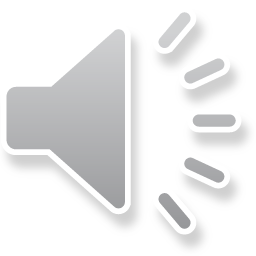 [Speaker Notes: Mae'r cynllun marcio'n rhoi enghreifftiau manwl o'r hyn y byddai'r arholwr yn disgwyl gweld ymgeisydd yn ei ysgrifennu yn yr arholiad.
 
Does dim rhaid i ateb da gynnwys popeth sydd wedi'i nodi yma; sut mae'r ymgeisydd yn ymateb i ofynion y cwestiwn yw'r peth pwysig.

Bydd 'Rhowch gredyd am unrhyw ymateb dilys arall' wastad wedi'i gynnwys i wneud yn siŵr y gall ymgeisydd gael marciau am atebion sydd heb eu cynnwys hefyd.]
Adran B cwestiwn 3 (c), bandiau cynllun marcio AA3
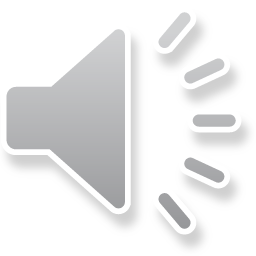 [Speaker Notes: Mae'r bandiau'n dangos beth mae disgwyl i chi ei wneud i ennill y marciau sydd ar gael.

Sut gwnaethoch chi?]
Adran B cwestiwn 4(a), AA1
10:00
4. Mae Marion yn 68 oed ac mae angen llawdriniaeth arni hi i gael clun newydd. Mae Marion wedi bod yn byw â gorbryder am y rhan fwyaf o'i bywyd ac mae'n gwrthod mynd i'r ysbyty. Mae meddyg Marion yn poeni am ei hiechyd a'i hunan-barch ac wedi ei chynghori i gael therapi i’w helpu i oresgyn yr ofnau sydd ganddi. 

(a) Esboniwch sut mae hunan-barch yn gallu dylanwadu  ar ddatblygiad seicolegol. [6]  …………………………………………………………………………… ……………………………………………………………………………………………..………………………………………………………………… …………………………………………………………………………………………………………………………………………………………………………………………………………………………………………… ………………………………………………………………………………
Dechreuwch y cloc!

Ceisiwch ateb y cwestiwn hwn mewn 10 munud.
Defnyddiwch y lle sydd wedi'i ddarparu i ymateb – gadewch i nifer y marciau a'r lle sydd ar gael eich arwain. (Cofiwch y gallwch chi ddefnyddio'r dudalen parhad os oes angen)
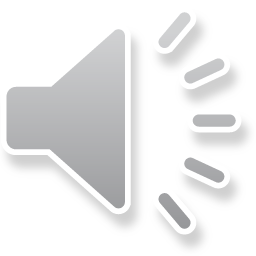 [Speaker Notes: Darllenwch y cyflwyniad. Beth mae'n ei ddweud wrthych chi? Mae angen llawdriniaeth ar Marion, mae'n byw â gorbryder ac mae wedi cael ei chynghori i gael therapi

Tanlinellwch y ferf gorchymyn ac aroleuwch brif rannau'r cwestiwn – yn yr achos hwn, ESBONIWCH, HUNAN-BARCH, DATBLYGIAD SEICOLEGOL.

Sawl marc sydd ar gael ar gyfer y cwestiwn?  Yn yr achos hwn, 6 marc

I esbonio rhywbeth, mae angen – rhoi manylion a rhesymau dros sut a pham mae rhywbeth fel y mae.

Berf gorchymyn AA2 yw esboniwch, felly dim ond marciau AA2 sydd ar gael am y cwestiwn hwn.

I gyrraedd y band marciau uchaf ar gyfer y cwestiwn hwn, mae'r arholwyr yn chwilio am esboniad da iawn sy'n dangos gwybodaeth a dealltwriaeth drylwyr o sut gall hunan-barch ddylanwadu ar ddatblygiad seicolegol, a dealltwriaeth hyderus o'r cysyniad o hunan-barch.]
Adran B cwestiwn 4(a),  cynllun marcio AA2
4. Mae Marion yn 68 oed ac mae angen llawdriniaeth arni hi i gael clun newydd. Mae Marion wedi bod yn byw â gorbryder am y rhan fwyaf o'i bywyd ac mae'n gwrthod mynd i'r ysbyty. Mae meddyg Marion yn poeni am ei hiechyd a'i hunan-barch ac wedi ei chynghori i gael therapi i’w helpu i oresgyn yr ofnau sydd ganddi. 
(a) Esboniwch sut mae hunan-barch yn gallu dylanwadu ar ddatblygiad seicolegol. 
Gall atebion gyfeirio at y canlynol: 

Hunan-barch: 
• sef gwerthusiad unigolyn o'i hunan-werth ei hun 
• nid yw'n statig ac yn sefydlog ond gall newid drwy gydol bywyd 
• mae'n datblygu o'r ffordd mae unigolion yn cael eu trin wrth dyfu i fyny 
• mae'n dylanwadu ar gyflwr meddwl unigolion sydd, yn ei dro, yn dylanwadu ar ymddygiad, e.e. y penderfyniadau maen nhw'n eu gwneud a'r camau maen nhw'n eu cymryd wrth iddynt symud drwy fywyd.

 Unigolion â hunan-barch isel: 
• gallan nhw deimlo'n wael amdanyn nhw eu hunain, yn annigonol, yn arbennig mewn sefyllfaoedd cymdeithasol 
• yn aml, bydd ganddyn nhw deimladau o hunan-werth isel yn dilyn unrhyw 'fethiant' a gallan nhw ddod yn besimistaidd, beio eu hunain ac yn amharod i wynebu heriau newydd
 • byddan nhw o bosibl yn gyflawnwyr isel 
• byddan nhw o bosibl yn dioddef o iselder.
 Unigolion â hunan-barch uchel:
 • yn aml, bydd ganddyn nhw farn gadarnhaol amdanyn nhw eu hunain a'u galluoedd 
• mae'n bosibl y byddan nhw'n fwy penderfynol, yn fwy hyderus mewn sefyllfaoedd cymdeithasol 
• gallan nhw fod yn fwy llwyddiannus wrth feithrin perthnasoedd 
• yn dueddol o fod yn frwdfrydig ac yn fwy parod i wynebu heriau newydd, gan gredu y gallan nhw gyflawni eu nod(au) 
• byddan nhw o bosibl yn gyflawnwyr uchel 
• bydd llwyddiant yn cynyddu eu hyder a’u hunan-werth.

Rhowch gredyd am unrhyw ymateb dilys arall

.

.
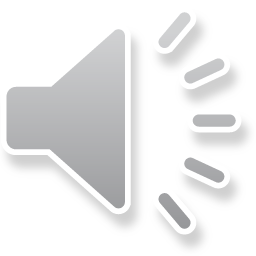 [Speaker Notes: Mae'r cynllun marcio'n rhoi enghreifftiau manwl o'r hyn y byddai'r arholwr yn disgwyl gweld ymgeisydd yn ei ysgrifennu yn yr arholiad. 

Does dim rhaid i ateb da gynnwys popeth sydd wedi'i nodi yma; sut mae'r ymgeisydd yn ymateb i ofynion y cwestiwn yw'r peth pwysig.

Bydd 'Rhowch gredyd am unrhyw ymateb dilys arall' wastad wedi'i gynnwys i wneud yn siŵr y gall ymgeisydd gael marciau am atebion sydd heb eu cynnwys hefyd.]
Adran B cwestiwn 4 (a),  bandiau cynllun marcio AA2
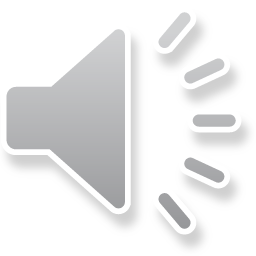 [Speaker Notes: Mae'r bandiau'n dangos beth mae disgwyl i chi ei wneud i ennill y marciau sydd ar gael.

Sut gwnaethoch chi?]
Adran B cwestiwn 4(b), AA1
10:00
4) Mae Marion wedi penderfynu ymuno â grŵp hunangymorth i'w helpu i reoli ei gorbryder. 

(b) . Disgrifiwch fanteision posibl ymuno â grŵp hunangymorth i helpu rhywun i reoli gorbryder.                                                 [8] …………………………………………………………………………………………………… ……………………………………………………………………………………………..………………………………………………………………………………………………………… ……………………………………………………………………………………………………………………………………………………………………………………………………………………………………………………………
Dechreuwch y cloc!

Ceisiwch ateb y cwestiwn hwn mewn 10 munud.
Defnyddiwch y lle sydd wedi'i ddarparu i ymateb – gadewch i nifer y marciau a'r lle sydd ar gael eich arwain. (Cofiwch y gallwch chi ddefnyddio'r dudalen parhad os oes angen)
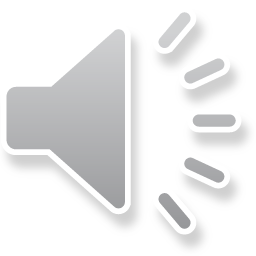 [Speaker Notes: Darllenwch y cyflwyniad. Beth mae'n ei ddweud wrthych chi? Ymuno â grŵp hunangymorth, rheoli ei gorbryder.

Tanlinellwch y ferf gorchymyn ac aroleuwch brif rannau'r cwestiwn – yn yr achos hwn, DISGRIFIWCH, MANTEISION POSIBL, GRŴP HUNANGYMORTH, RHEOLI GORBRYDER.

Sawl marc sydd ar gael ar gyfer y cwestiwn?  Yn yr achos hwn, 8 marc

I ddisgrifio rhywbeth, mae angen: Rhoi nodweddion/prif nodweddion neu ddisgrifiad byr.

Cofiwch fod y cwestiwn hwn yn werth 8 marc a dim ond marciau AA1 sydd ar gael, felly cynlluniwch eich amser a gwnewch yn siŵr nad ydych chi'n ysgrifennu gormod nac yn ceisio dadansoddi neu esbonio.

I gyrraedd y band marciau uchaf ar gyfer y cwestiwn hwn, mae'r arholwyr yn chwilio am ddisgrifiad ardderchog sy'n dangos: gwybodaeth a dealltwriaeth drylwyr o egwyddorion grwpiau hunangymorth a dealltwriaeth hyderus o fanteision posibl mynychu grŵp hunangymorth er mwyn rheoli gorbryder]
Adran B cwestiwn 4(b),  cynllun marcio AA1
4(b) Mae Marion wedi penderfynu ymuno â grŵp hunangymorth i'w helpu i reoli ei gorbryder. Disgrifiwch fanteision posibl ymuno â grŵp hunangymorth i helpu rhywun i reoli gorbryder. [8]

Gall atebion gyfeirio at:
 Mae grŵp hunangymorth yn cynnwys unigolion â phrofiad uniongyrchol o fater penodol, megis gorbryder. 
Gallai manteision ymuno â grŵp hunangymorth i helpu i reoli gorbryder gynnwys y canlynol. Gall unigolion: 
• deimlo nad ydynt ar eu pen eu hunain 
• rhannu profiadau 
• cael y cyfle i siarad â phobl eraill sy'n deall eu pryderon 
• trafod y gwahanol strategaethau mae unigolion eraill yn eu defnyddio i oresgyn eu pryderon a rhoi cynnig ar rai ohonynt eu hunain 
• dysgu sut i reoli eu hofnau a'u hemosiynau yn well 
• cael gwybodaeth a chyngor am sefydliadau a gwasanaethau eraill a fyddai'n gallu eu helpu 
• cael y cyfle i ddatgelu eu hofnau a'u pryderon heb i bobl eraill eu barnu 
• dod i deimlo eu bod wedi'u grymuso a bod rheolaeth ganddyn nhw 
• gwella eu sgiliau ymdopi. 

Rhowch gredyd am unrhyw ymateb dilys arall

.

.
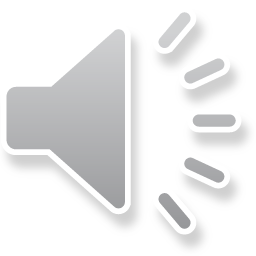 [Speaker Notes: Mae'r cynllun marcio'n rhoi enghreifftiau manwl o'r hyn y byddai'r arholwr yn disgwyl gweld ymgeisydd yn ei ysgrifennu yn yr arholiad. 

Does dim rhaid i ateb da gynnwys popeth sydd wedi'i nodi yma; sut mae'r ymgeisydd yn ymateb i ofynion y cwestiwn yw'r peth pwysig.

Bydd 'Rhowch gredyd am unrhyw ymateb dilys arall' wastad wedi'i gynnwys i wneud yn siŵr y gall ymgeisydd gael marciau am atebion sydd heb eu cynnwys hefyd.]
Adran B cwestiwn 4(b), bandiau cynllun marcio AA1
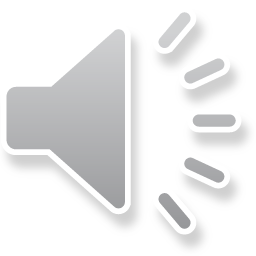 [Speaker Notes: Mae'r bandiau'n dangos beth mae disgwyl i chi ei wneud i ennill y marciau sydd ar gael.

Sut gwnaethoch chi?]
Adran B cwestiwn 4 (c), AA3
10:00
(c) Mae Marion hefyd wedi penderfynu dilyn cyngor ei meddyg ac mae wedi gwneud apwyntiad i weld cwnselydd sy'n defnyddio therapi ymddygiadol gwybyddol (CBT). 

Gwerthuswch fanteision ac anfanteision therapi ymddygiadol gwybyddol (CBT) i Marion.  [8]
……………………………………………………………………………………… ……………………………………………………………………………………………..……………………………………………………………………………… ………………………………………………………………………………………………………………………………………………………………………………………………………………………………………………………………………………………………………………………………………………………………
Dechreuwch y cloc!

Ceisiwch ateb y cwestiwn hwn mewn 10 munud.
Defnyddiwch y lle sydd wedi'i ddarparu i ymateb – gadewch i nifer y marciau a'r lle sydd ar gael eich arwain. (Cofiwch y gallwch chi ddefnyddio'r dudalen parhad os oes angen)
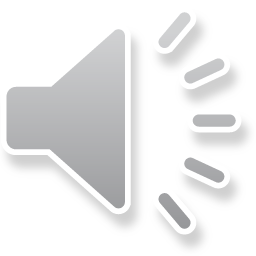 [Speaker Notes: Darllenwch y cyflwyniad. Beth mae'n ei ddweud wrthych chi?  Mae Marion yn mynd i weld cwnselydd ar gyfer Therapi Ymddygiadol Gwybyddol (CBT)

Tanlinellwch y ferf gorchymyn ac aroleuwch brif rannau'r cwestiwn – yn yr achos hwn, GWERTHUSWCH, MANTEISION, ANFANTEISION, CBT i Marion

Sawl marc sydd ar gael ar gyfer y cwestiwn?  Yn yr achos hwn, 8 marc

I werthuso rhywbeth, mae angen – llunio barn drwy bwyso a mesur tystiolaeth er mwyn dod i gasgliad

Cofiwch mai dim ond marciau AA3 sydd ar gael ar gyfer y cwestiwn hwn ac mae'n gofyn am fanteision ac anfanteision ac mae angen i chi gymhwyso'r wybodaeth hon at Marion

I gyrraedd y band marciau uchaf ar gyfer y cwestiwn hwn, mae'r arholwyr yn chwilio am ymatebion sy'n dangos barnau craff a gwybodus am fanteision ac anfanteision CBT i Marion ac ymdriniaeth hyderus a manwl ag egwyddorion CBT.]
Adran B cwestiwn 4(c), cynllun marcio AA1
c) Mae Marion hefyd wedi penderfynu dilyn cyngor ei meddyg ac mae wedi gwneud apwyntiad i weld cwnselydd sy'n defnyddio therapi ymddygiadol gwybyddol (CBT). 
Gwerthuswch fanteision ac anfanteision therapi ymddygiadol gwybyddol (CBT) i Marion.  
Gall atebion gyfeirio at:
Nodweddion allweddol CBT (gellir eu nodi yng nghyd-destun mantais neu anfantais): 
• mae'n gryno ac yn defnyddio terfynau amser 
• mae'n canolbwyntio ar beth sy'n digwydd yn y presennol yn hytrach na'r gorffennol 
• mae ganddo strwythur pendant 
• nid yw'r berthynas â'r therapydd yn greiddiol i'r driniaeth 
• mae gwaith yn parhau y tu allan i'r ystafell therapi 
• mae'n gydweithredol – mae'r unigolyn a'r therapydd yn cydweithio er mwyn pennu nodau. 

Manteision CBT i Marion: 
• mae'n gryno ac yn canolbwyntio ar nodau – dylai hyn alluogi Marion i ymdopi â'i hofn a chael ei derbyn i gael llawdriniaeth ar gyfer clun newydd o fewn cyfnod cymharol fyr o amser 
• therapi mwy fforddiadwy (am ei fod yn para am gyfnod byrrach)
 • grymuso – gellir rhoi'r technegau ar waith ar ôl i'r therapi ddod i ben. Gallai hyn fod o fudd i Marion os bydd angen triniaeth feddygol bellach arni yn y dyfodol 
• cefnogaeth wyddonol gadarn o blaid ei effeithiolrwydd, felly mae'r dull yn debygol o fod yn llwyddiannus i Marion 
• cydweithredol – mae'r unigolyn a'r therapydd yn gweithio fel tîm felly dylai Marion deimlo ei bod yn cael cefnogaeth yn ystod y therapi. 

.

.
Anfanteision CBT i Marion: 
• gall deimlo'n arwynebol – dim ond materion cyfredol mae'n ymdrin â nhw ac mae'n anwybyddu materion sy'n deillio o blentyndod yr unigolyn, a allai fod yn cael dylanwad sylweddol ar ymddygiad Marion heddiw 
• gallai fod yn anodd i Marion – na fydd o bosibl yn teimlo'n ddigon iach neu'n meddu ar ddigon o hunan-gymhelliant i roi'r sgiliau sydd eu hangen arni ar waith 
• mae'n ystyried yr angen i'r unigolyn newid ac yn anwybyddu problemau ehangach fel cymdeithas neu deuluoedd. Gallai ei theulu neu gymdeithas ehangach fod yn dylanwadu ar ofn Marion ac mae'n bosibl nad ymdrinnir â'r dylanwadau hyn.
Rhowch gredyd am unrhyw ymateb dilys arall
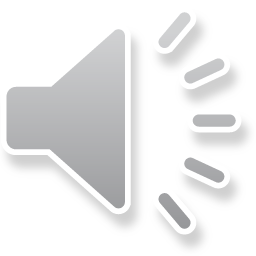 [Speaker Notes: Mae'r cynllun marcio'n rhoi enghreifftiau manwl o'r hyn y byddai'r arholwr yn disgwyl gweld ymgeisydd yn ei ysgrifennu yn yr arholiad. 

Does dim rhaid i ateb da gynnwys popeth sydd wedi'i nodi yma; sut mae'r ymgeisydd yn ymateb i ofynion y cwestiwn yw'r peth pwysig.

Bydd 'Rhowch gredyd am unrhyw ymateb dilys arall' wastad wedi'i gynnwys i wneud yn siŵr y gall ymgeisydd gael marciau am atebion sydd heb eu cynnwys hefyd.]
Adran B cwestiwn 4 (c), bandiau cynllun marcio AA3
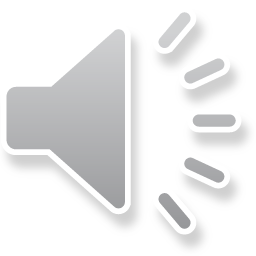 [Speaker Notes: Mae'r bandiau'n dangos beth mae disgwyl i chi ei wneud i ennill y marciau sydd ar gael.

Sut gwnaethoch chi?]
Adran B cwestiwn 5  AA1 ac AA3
5. Mae Edith yn 91 oed ac mae dementia arni hi. Cafodd ei derbyn i'r ysbyty ar ôl cwympo. Pan gafodd ei derbyn i'r ysbyty, dywedodd ei theulu ei bod weithiau'n ceisio bwrw pobl. Ar ôl cyfarfod â'r staff, cytunwyd y dylai Edith ymuno â'r 'Cynllun Pili Pala', sef dull cadarnhaol a rhagweithiol o ofal a chymorth sydd ar gael yn yr ysbyty. 

Disgrifiwch bwrpas defnyddio dull cadarnhaol rhagweithiol a dadansoddwch effaith bosibl defnyddio'r dull hwn i gefnogi oedolion ag ymddygiad sy'n herio. [18] …………………………………………………………………………………………………… …………………………………………………………………………………………………… …………………………………………………………………………………………………… ……………………………………………………………………………………………………

 Nodwch fod DWY ferf gorchymyn yn y cwestiwn hwn;
Mae disgrifiwch yn ymdrin ag AA1
Mae dadansoddwch yn ymdrin ag AA3



.
20:00
Dechreuwch y cloc!

Ceisiwch ateb y cwestiwn hwn mewn 20 munud.
Defnyddiwch y lle sydd wedi'i ddarparu i ymateb – gadewch i nifer y marciau a'r lle sydd ar gael eich arwain. (Cofiwch y gallwch chi ddefnyddio'r dudalen parhad os oes angen)
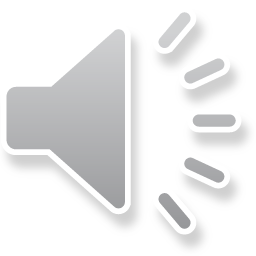 [Speaker Notes: Hwn yw'r cwestiwn â'r tariff uchaf ar y papur.

Mae gan y cwestiwn ddwy ferf gorchymyn felly mae angen i chi sicrhau eich bod yn rhoi sylw i'r ddwy yn eich ymateb ac mae 18 o farciau ar gael

Mae 8 marc yn gysylltiedig â'r gorchymyn cyntaf, sef ‘Disgrifiwch’
I ddisgrifio rhywbeth, mae angen: Rhoi nodweddion/prif nodweddion neu ddisgrifiad byr.

Mae'r arholwr yn disgwyl i chi roi disgrifiad ardderchog sy'n dangos: gwybodaeth a dealltwriaeth drylwyr o ddull cadarnhaol a rhagweithiol i gefnogi oedolion ag ymddygiad heriol a dealltwriaeth hyderus o gysyniadau ac egwyddorion perthnasol. 

Mae 10 marc yn gysylltiedig â'r ail orchymyn, sef ‘Dadansoddwch’
I ddadansoddi rhywbeth, mae angen – archwilio mater yn fanwl/sut mae rhannau'n ymwneud â'r mater cyfan, esbonio a dehongli

Mae'r arholwr yn disgwyl gweld dadansoddiad ardderchog yn dangos: dehongliad craff a gwybodus o effaith bosibl dull cadarnhaol a rhagweithiol i gefnogi oedolion sydd ag ymddygiad heriol ac ymdriniaeth hyderus a manwl ag egwyddorion dull cadarnhaol a rhagweithiol. 

Caiff ansawdd y cyfathrebu ysgrifenedig ei asesu yn y cwestiwn hwn hefyd – mae'r cynllun marcio'n rhoi manylion yn y bandiau AA3 ac i gyrraedd y bandiau uchaf mae disgwyl i'r ymatebion fod wedi'u mynegi'n glir gan ddefnyddio amrywiaeth eang o derminoleg yn gywir. Dylai'r ymateb fod wedi'i strwythuro'n dda ac yn drefnus iawn, gan ddefnyddio gramadeg, atalnodi a sillafu cywir.

Cynlluniwch eich ymateb – crëwch gynllun byr yn ymyl y dudalen neu ar dudalen yng nghefn y papur – gwnewch yn siŵr nad ydych chi'n anghofio dim o'r pwyntiau perthnasol a thiciwch nhw wrth eu gwneud nhw – mae llawer i sôn amdano yn y cwestiwn hwn!]
Adran A cwestiwn 2 (b), cynllun marcio AA3
5 Mae Edith yn 91 oed ac mae dementia arni hi. Cafodd ei derbyn i'r ysbyty ar ôl cwympo. Pan gafodd ei derbyn i'r ysbyty, dywedodd ei theulu ei bod weithiau'n ceisio bwrw pobl. Ar ôl cyfarfod â'r staff, cytunwyd y dylai Edith ymuno â'r 'Cynllun Pili Pala', sef dull cadarnhaol a rhagweithiol o ofal a chymorth sydd ar gael yn yr ysbyty. 
Disgrifiwch bwrpas defnyddio dull cadarnhaol rhagweithiol a dadansoddwch effaith bosibl defnyddio'r dull hwn i gefnogi oedolion ag ymddygiad sy'n herio.  
                                                                                                                          [18]
 Gall atebion gyfeirio at y canlynol: 

Mae'r 'Cynllun Pili Pala' yn enghraifft o ddull cadarnhaol a rhagweithiol at ofal a chymorth sy'n anelu at wella diogelwch a llesiant unigolion drwy ddefnyddio ymateb cadarnhaol a phriodol i bobl â nam ar eu cof ac sy'n golygu y gall unigolion â dementia ofyn am ymateb o'r fath drwy symbol pili pala bach ar eu nodiadau. 
Mae pwrpas dull cadarnhaol a rhagweithiol yn cynnwys gweithio gydag unigolion er mwyn gwneud y canlynol: 
• darparu gofal a chymorth wedi'i bersonoli drwy siarad â'r teulu a ffrindiau er mwyn dod i wybod mwy am fywyd yr unigolyn 
• goresgyn unrhyw anawsterau cyfathrebu a all fod gan unigolyn fel bod modd ei gefnogi a gallu deall ei anghenion a'i ddymuniadau 
• deall sut mae'r unigolyn yn teimlo a pham ei fod yn ymateb fel y mae 
• rhoi newidiadau priodol ar waith ac ymyrryd yn gynnar 
• helpu i atal sefyllfaoedd anodd drwy fod yn ymwybodol o'r ffactorau sy'n gweithio fel triger ac yn gallu arwain at ymddygiad heriol gan unigolyn 
• deall beth mae angen ei gynllunio a'i roi ar waith er mwyn cefnogi'r unigolyn i reoli gofid a dicter 
• defnyddio strategaeth gefnogi weithredol, sy'n berson-ganolog 
• trefnu gweithgareddau gan ystyried hoff bethau a chas bethau'r unigolyn
.
Effaith defnyddio dull gweithredu cadarnhaol a rhagweithiol yw: 
• y caiff adnoddau priodol eu defnyddio gan y staff sy'n canolbwyntio ar yr unigolyn ac sy'n debygol o fod yn fwy llwyddiannus wrth gefnogi'r unigolyn 
• y gall fod gwelliant o ran ansawdd bywyd yr unigolyn drwy hybu cynhwysiant a chyfranogiad 
• y gall yr unigolyn nodi cryfderau a chyflawni ei ganlyniadau personol o ran ei iechyd a'i les, a meithrin gwydnwch 
• gellir cynnig cyfle i'r unigolyn feithrin sgiliau byw'n annibynnol. 
Rhowch gredyd am unrhyw ymateb dilys arall

.
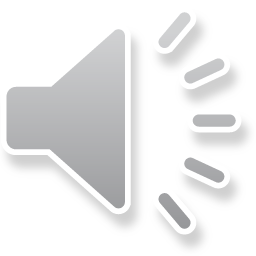 [Speaker Notes: Mae'r cynllun marcio'n rhoi enghreifftiau manwl o'r hyn y byddai'r arholwr yn disgwyl gweld ymgeisydd yn ei ysgrifennu yn yr arholiad. 

Does dim rhaid i ateb da gynnwys popeth sydd wedi'i nodi yma; sut mae'r ymgeisydd yn ymateb i ofynion y cwestiwn yw'r peth pwysig.

Bydd 'Rhowch gredyd am unrhyw ymateb dilys arall' wastad wedi'i gynnwys i wneud yn siŵr y gall ymgeisydd gael marciau am atebion sydd heb eu cynnwys hefyd.]
Adran B cwestiwn 5, bandiau cynllun marcio AA1 ac AA3
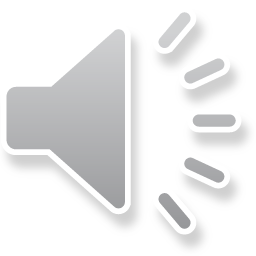 [Speaker Notes: Mae'r bandiau'n dangos beth mae disgwyl i chi ei wneud i ennill y marciau sydd ar gael.]
Adran B cwestiwn 5, bandiau cynllun marcio AA1 ac AA3 (parhad)
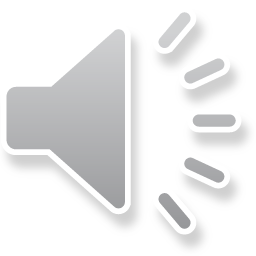 [Speaker Notes: Mae'r bandiau'n dangos beth mae disgwyl i chi ei wneud i ennill y marciau sydd ar gael.

Sut gwnaethoch chi?]
Diwedd y papur
Rydych chi wedi gorffen y papur


                     Sut gwnaethoch chi?
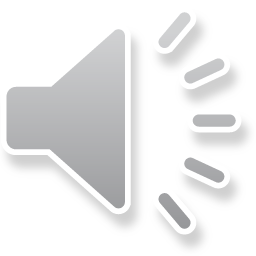 [Speaker Notes: Rydych chi wedi gorffen y papur
Sut gwnaethoch chi?]
Sut gwnaethoch chi?
Gan mai haf 2022 yw'r tro cyntaf y caiff yr uned hon ei hasesu, does dim ffiniau graddau marciau crai ar gael.

Defnyddir y Raddfa Marciau Unffurf (GMU) fel ffordd o adrodd, cofnodi a chyfansymio canlyniadau eich asesiadau uned.  Mae'r GMU yn cael ei defnyddio fel y byddwch chi ac eraill sy'n cyrraedd yr un safon yn cael yr un marc unffurf, pryd bynnag rydych chi'n sefyll yr uned.  Mae cyfanswm marciau unffurf unrhyw uned yn dibynnu ar bwysoliad yr uned honno yn y fanyleb.

Mae marciau unffurf ar gyfer yr uned hon yn cyfateb i raddau uned fel a ganlyn:
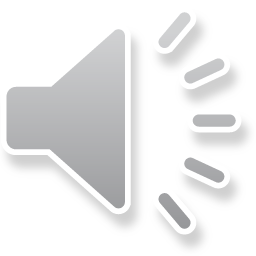 [Speaker Notes: Does dim arholiadau blaenorol i roi syniad i chi o sut byddech chi wedi gwneud, felly mae'n well dilyn y raddfa GMU sy'n cael ei disgrifio yn y sleid hon.]
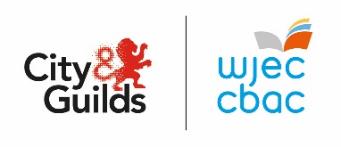 Unrhyw Gwestiynau?Oes gennych chi unrhyw gwestiynau pellach am yr arholiad hwn?Os oes, ysgrifennwch nhw ar nodyn Post-it a'i lynu at glawr blaen eich papur i'w roi i'ch athro.
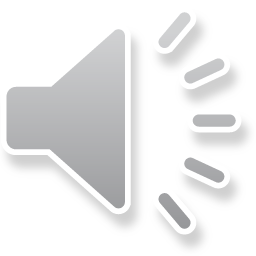